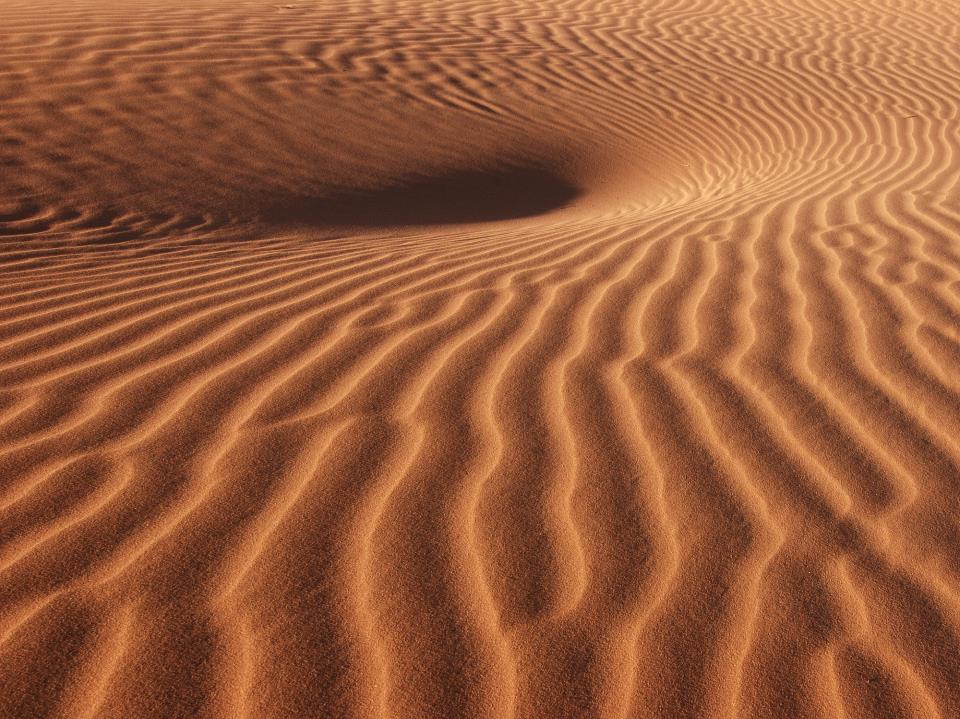 Песочная терапия - путь к психологическому здоровью ребенка
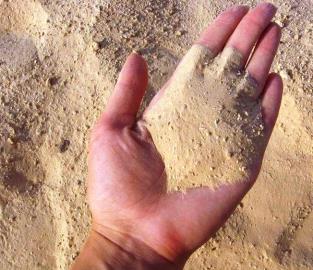 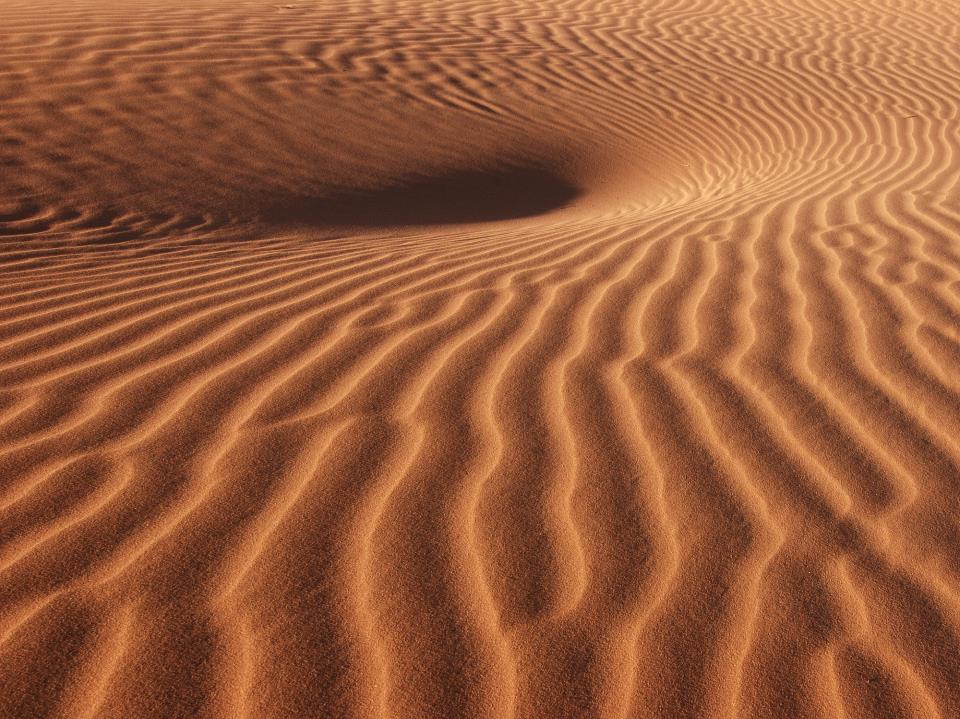 «Истоки способностей 
и дарований детей – 
на кончиках их  пальцев. 
От пальцев, образно говоря, 
идут тончайшие нити – ручейки, 
которые питают 
источник творческой мысли. 
Другими словами, 
чем больше мастерства в детской руке, 
тем умнее ребенок». 
                                   В.А. Сухомлинский
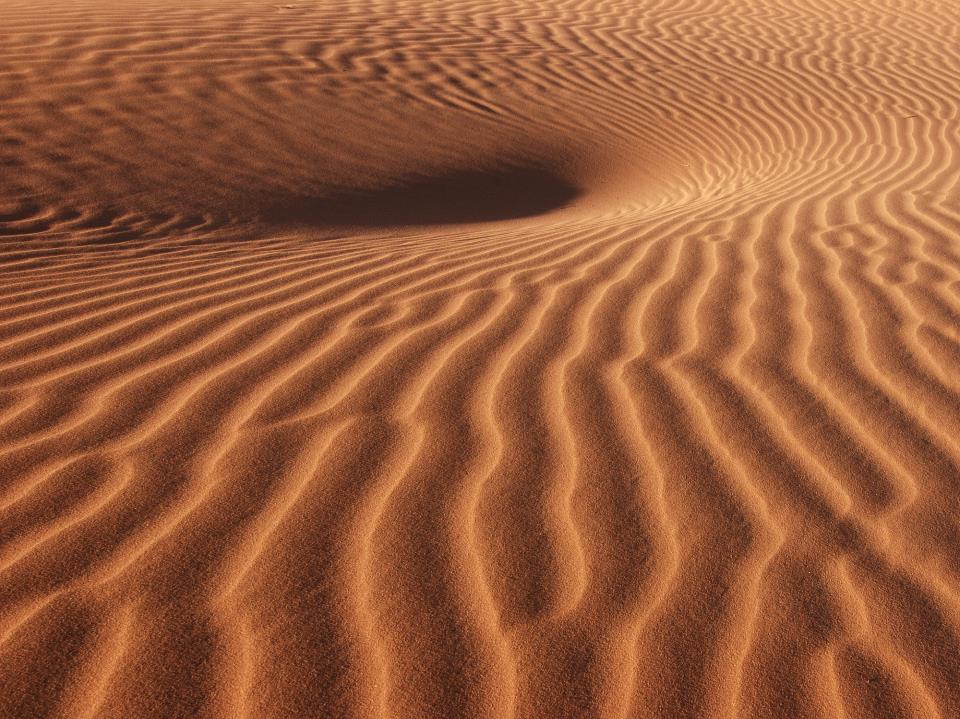 Пескотерапия (sand – play) – игра с песком как способ развития ребёнка.
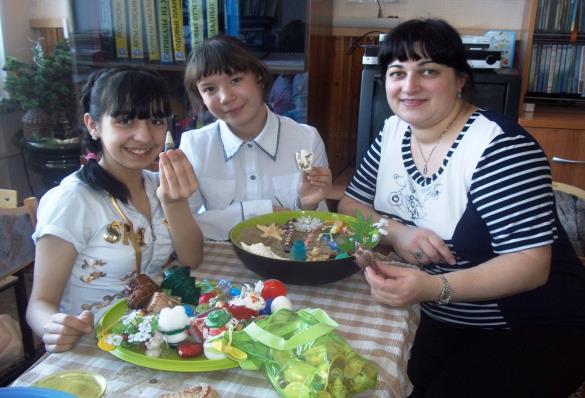 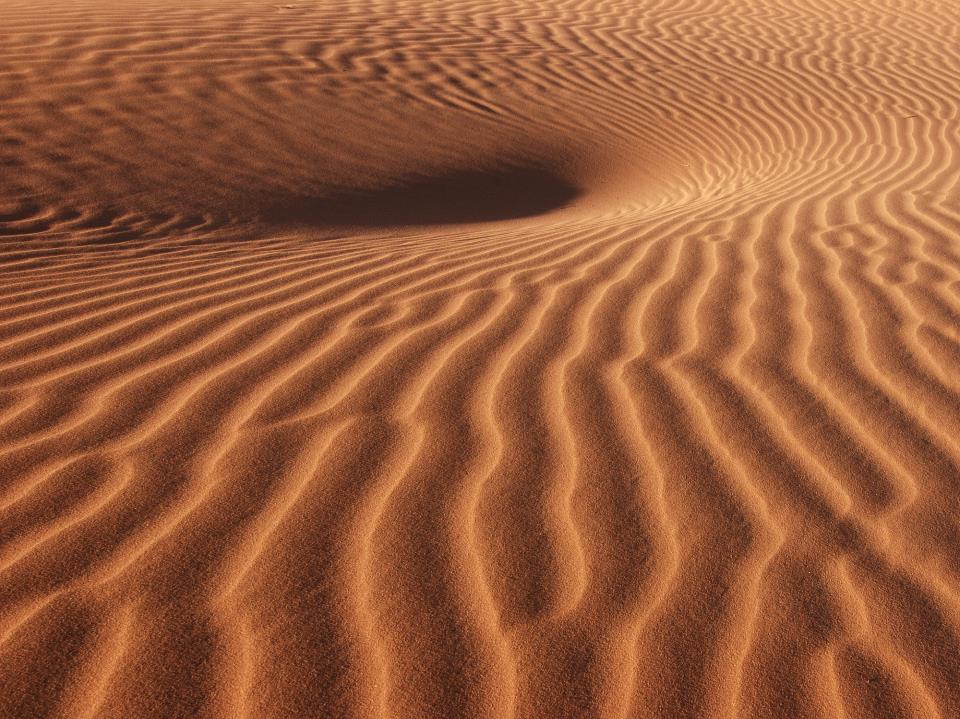 Цель: развитие познавательного интереса к различным областям знаний и видов деятельности.
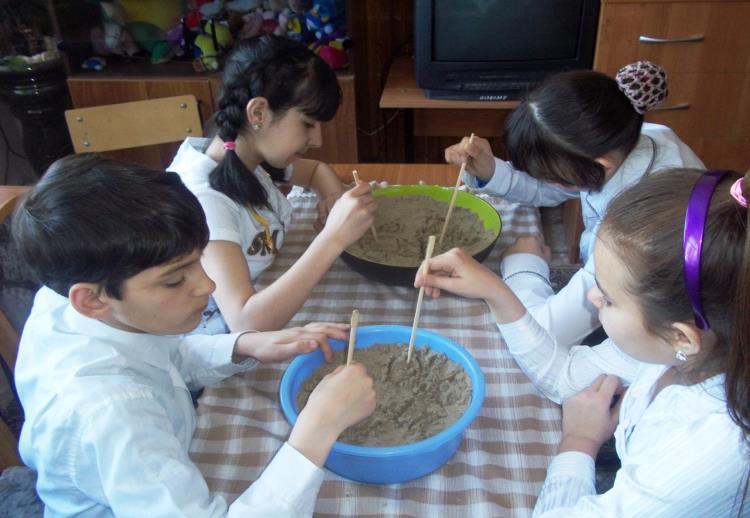 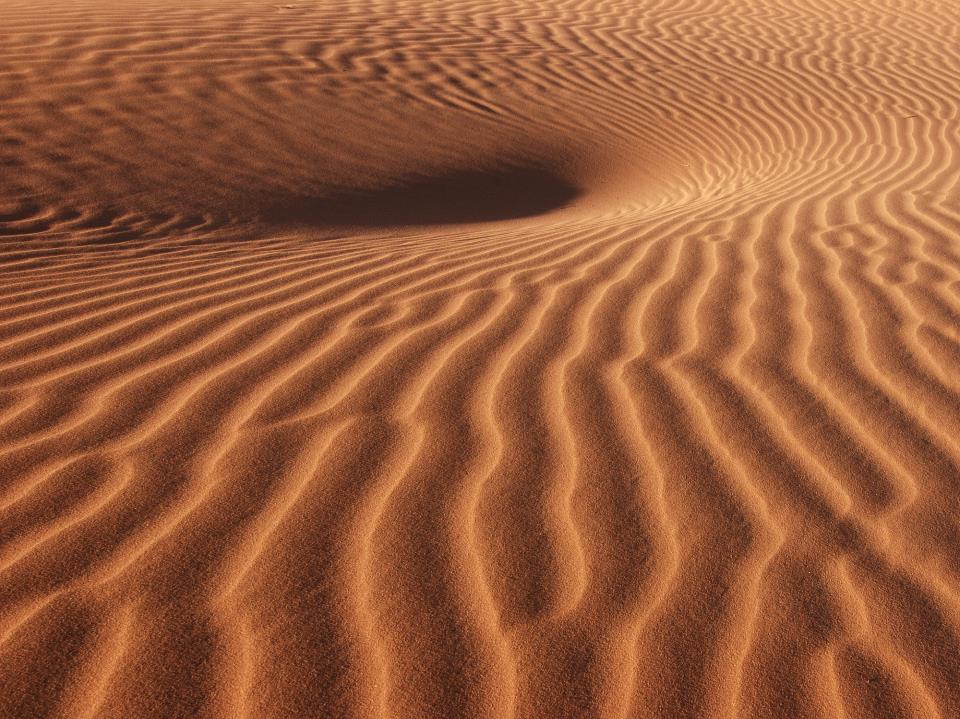 Задачи:   1) релаксация, снятие мышечной      напряжённости; 2) развитие зрительно-пространственной   ориентировки; 3)концентрация внимания, памяти; 4)развитие логики и речи; 5)стабилизация эмоционального состояния; 6)развитие творческих (креативных) способностей; 7)способствует развитию рефлексии (самоанализа) ребёнка; 8) формирование позитивной коммуникации.
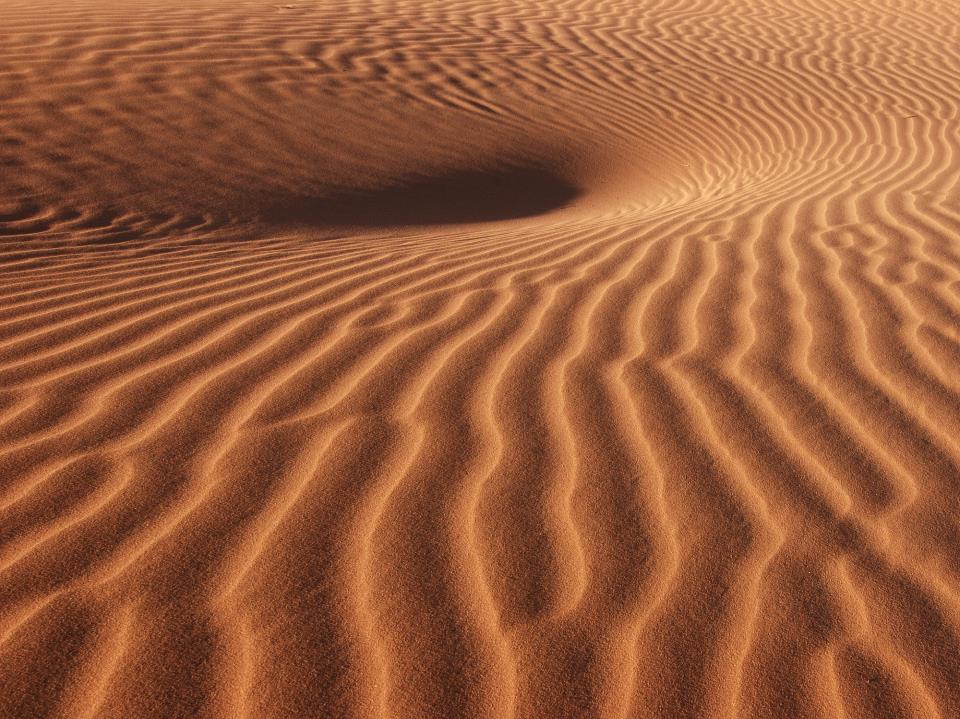 Игра с песком – это естественная и доступная для каждого ребенка форма деятельности. Поэтому мы, взрослые, можем использовать песочницу в развивающих и обучающих занятиях.
Во-первых, существенно усиливается желание ребенка узнавать что-то новое, экспериментировать и работать самостоятельно.
Во-вторых, в песочнице мощно развивается тактильная чувствительность как основа «ручного интеллекта». Соприкасаясь пальцами с песком, ваши нервные окончания посылают сигналы в мозг и начинают стимулировать его работу.
В-третьих, в играх с песком более гармонично и интенсивно развиваются все познавательные функции (восприятие, внимание, память, мышление), а также речь и моторика.
В-четвертых, совершенствуется предметно-игровая деятельность, что в дальнейшем способствует развитию сюжетно-ролевой игры и коммуникативных навыков ребенка.
В-пятых, песок, как и вода, способен «заземлять» отрицательную энергию, что особенно актуально в работе с «особыми» детьми.
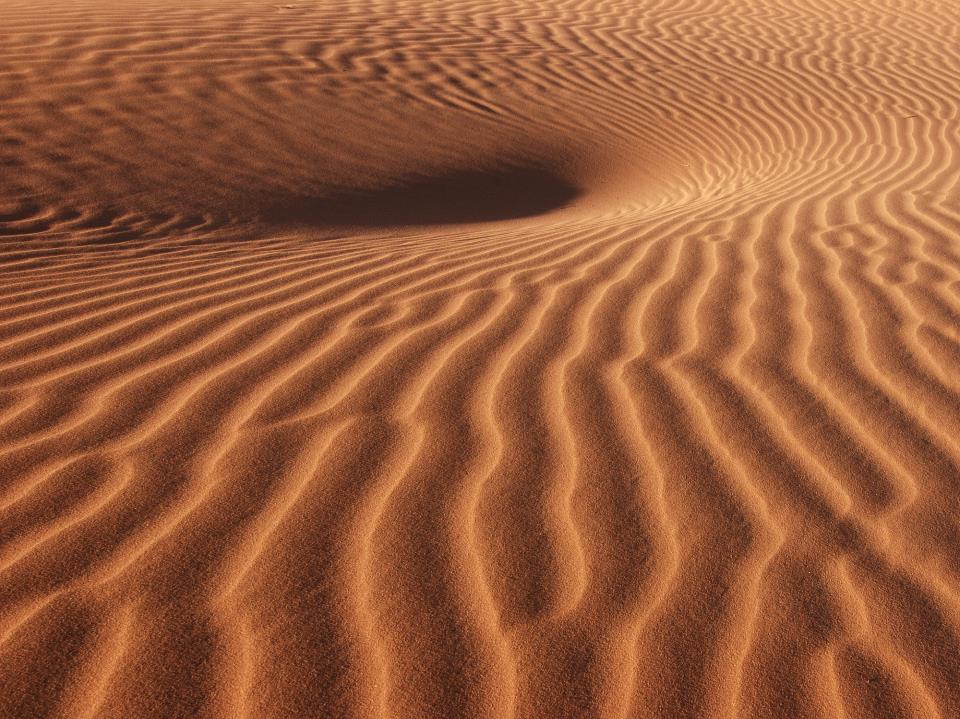 Преимущества песочной терапии сводятся к следующему: 
 даёт больший воспитательный и образовательный эффект, 
нежели стандартные формы обучения.
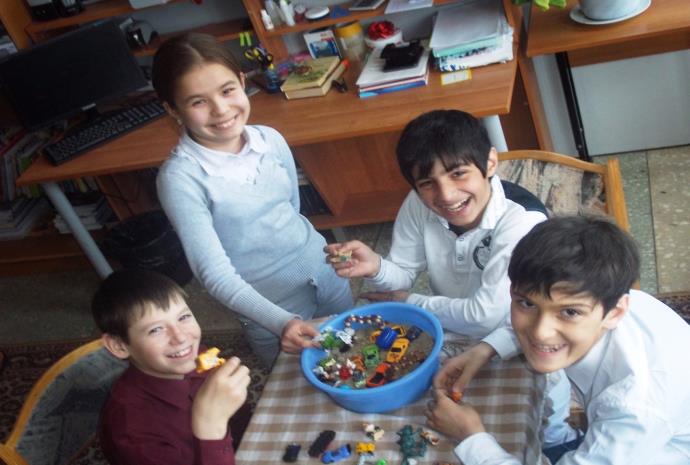 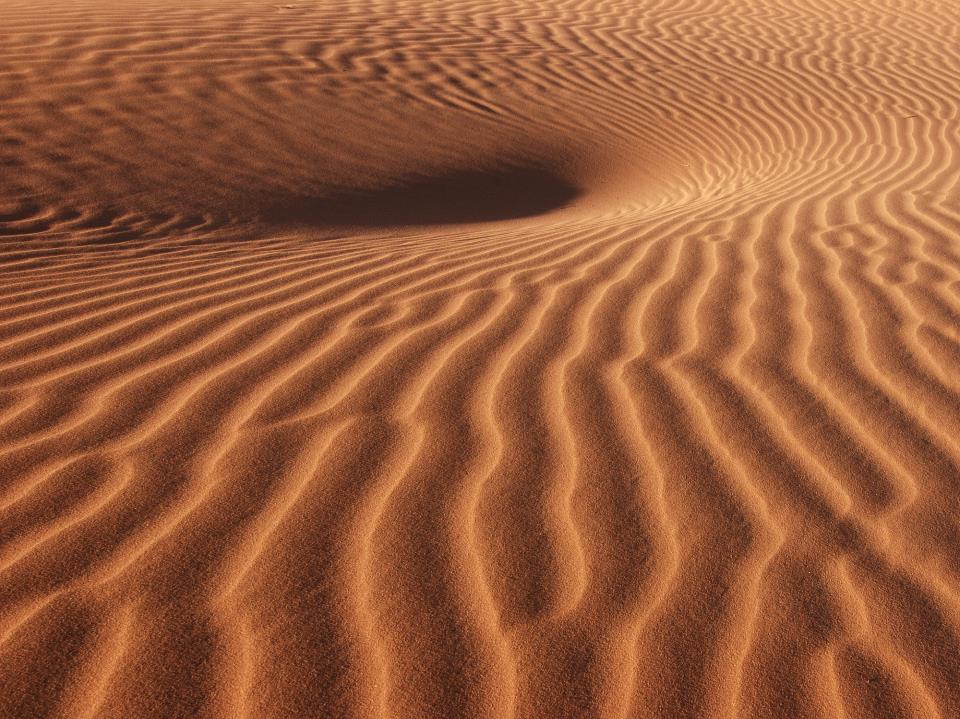 Все игры, с использованием песочной терапии, делятся на три направления:
Обучающие игры, такие игры направлены на развитие тактильно-кинестетической чувствительности и мелкой моторики рук. А главное ребенок говорит о своих ощущениях, тем самым спонтанно развиваем его речь, словарный запас слов, развиваем восприятие различного темпа речи, развивается высота и сила голоса, работаем над  дыханием, развиваем внимание и память.
Познавательные игры, с их помощью мы помогаем познавать многогранность нашего мира.
Проективные игры, с их помощью мы осуществляем коррекцию и развитие ребенка.
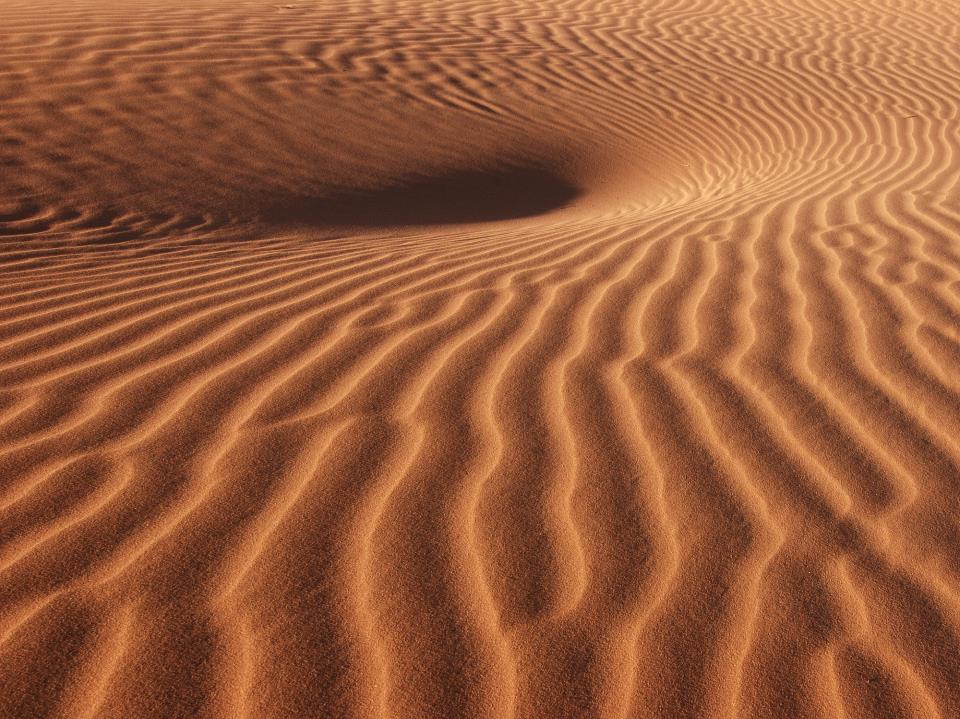 Игры с песком можно использовать, как индивидуальную работу, так и подгрупповую или же на фронтальных занятиях
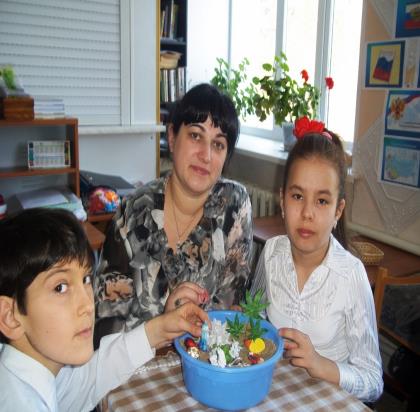 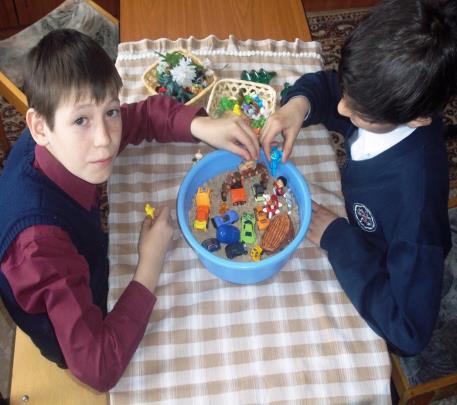 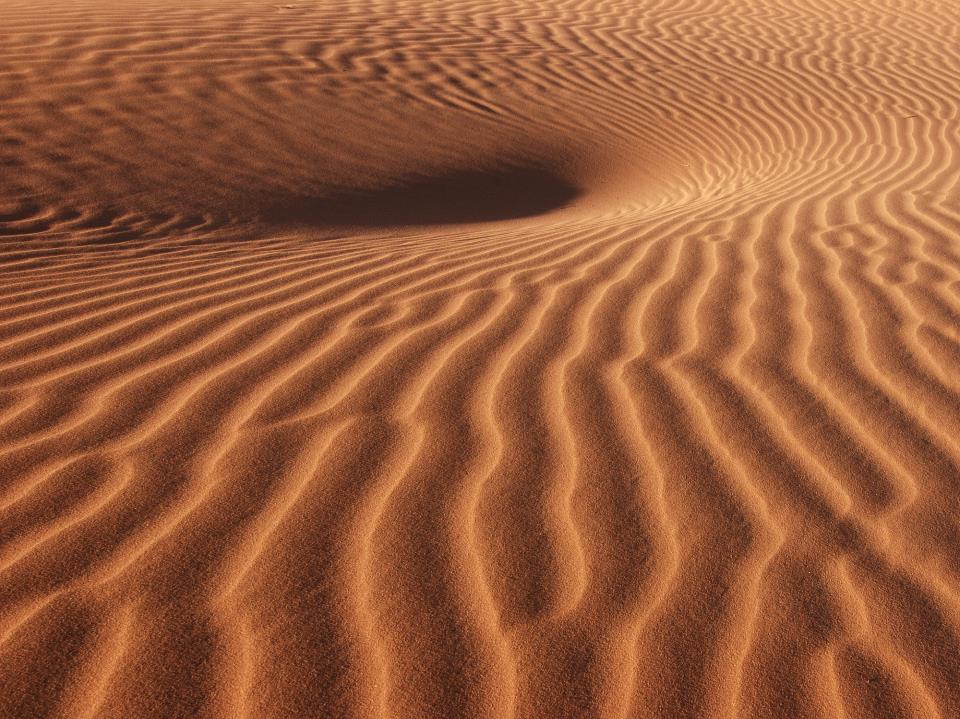 «Песочный ветер»                                                   «Песочная аппликация»(дыхательное упражнение)
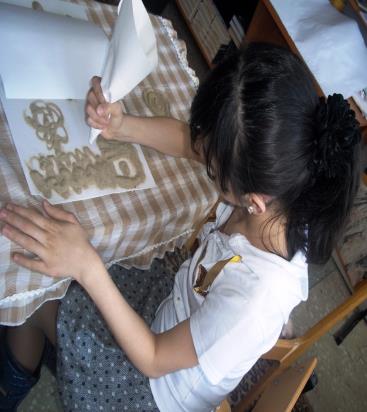 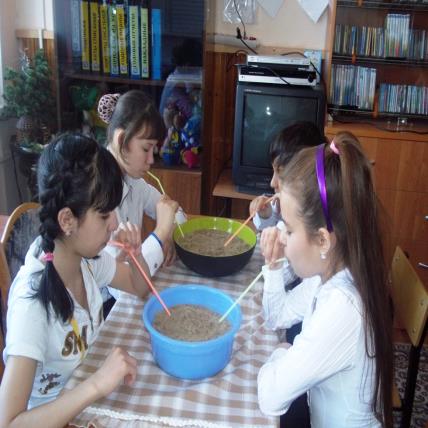 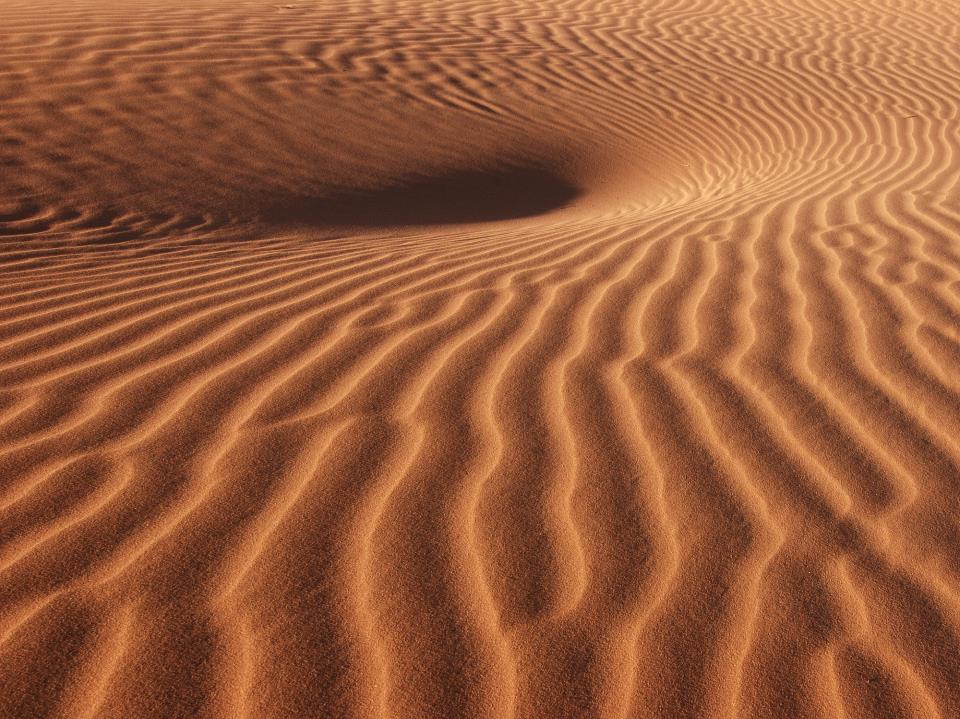 «Необыкновенные следы»:«Прыгают зайцы»                                «Ползут змейки»
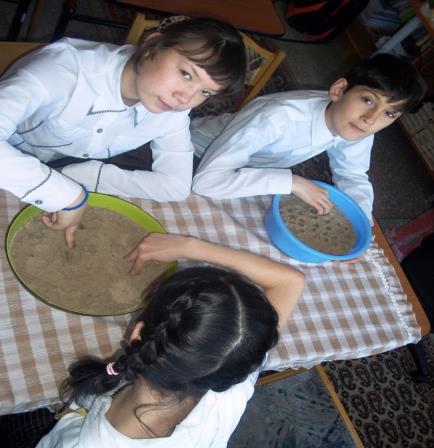 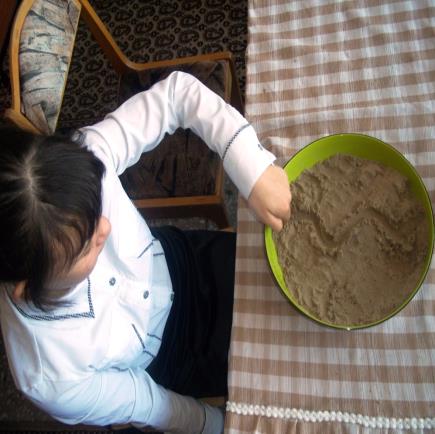 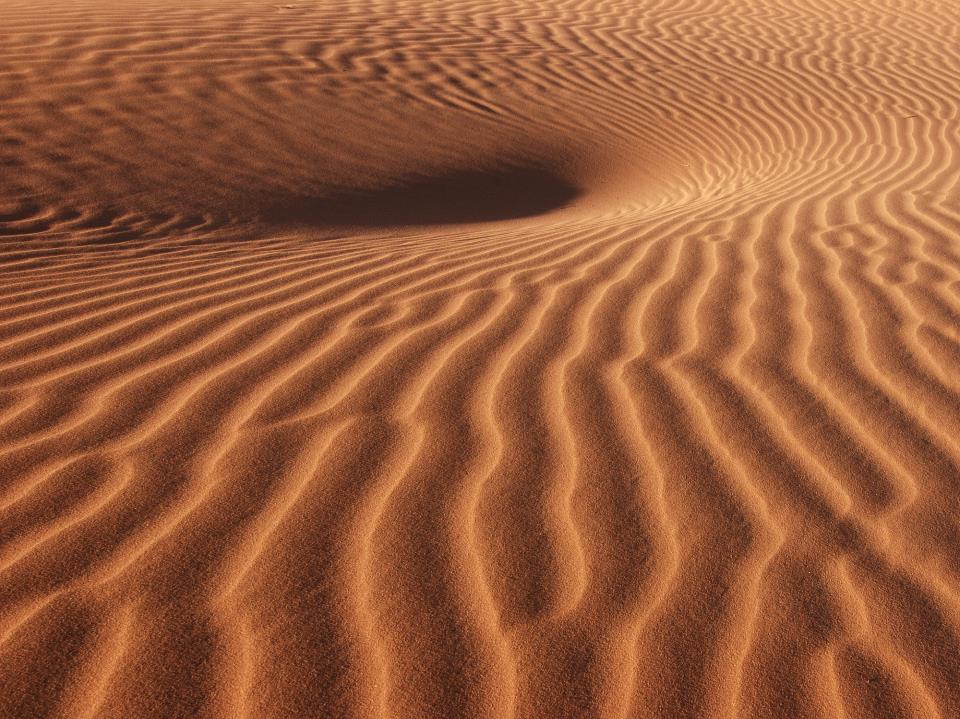 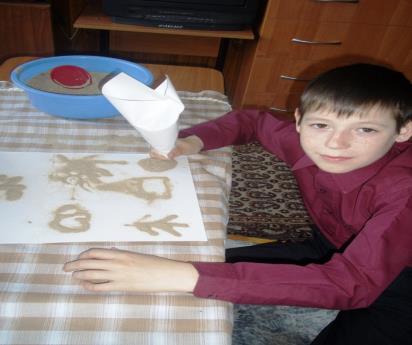 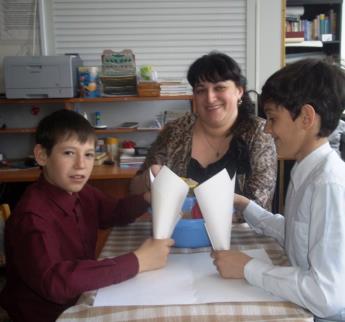 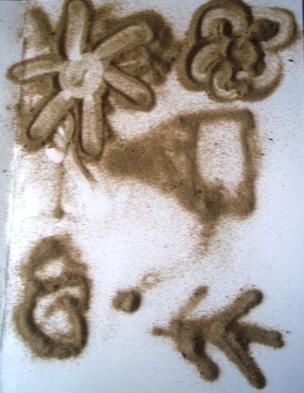 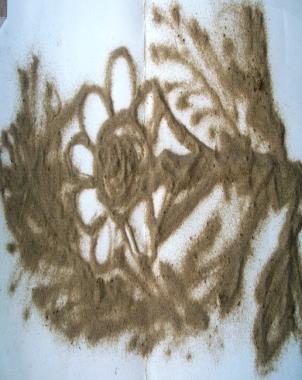 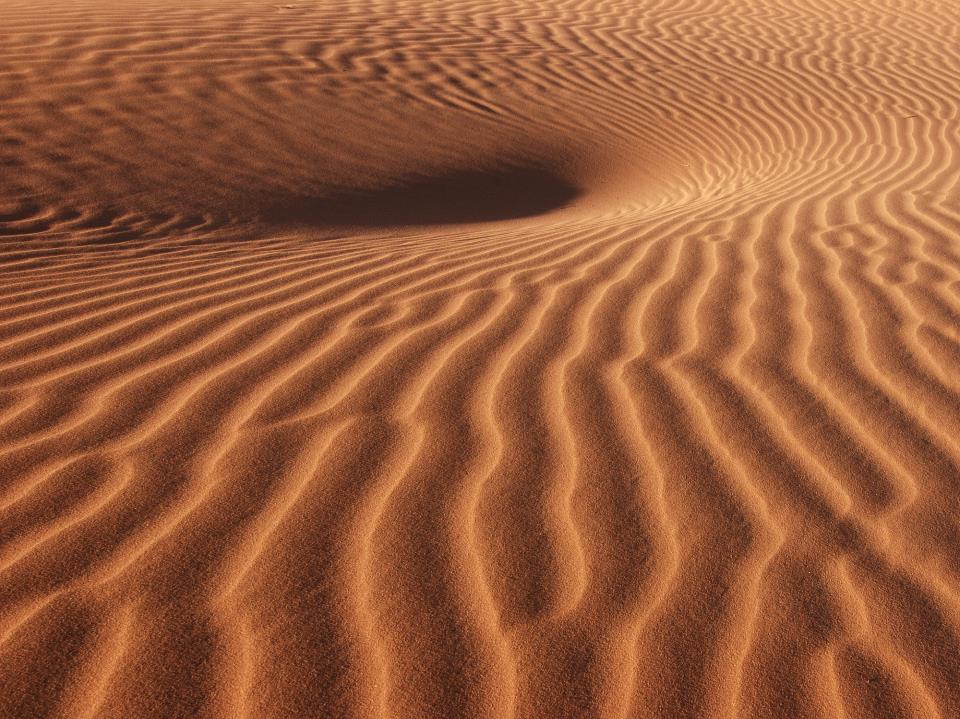 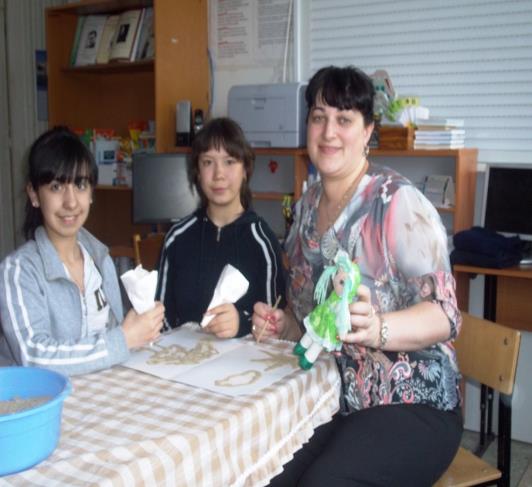 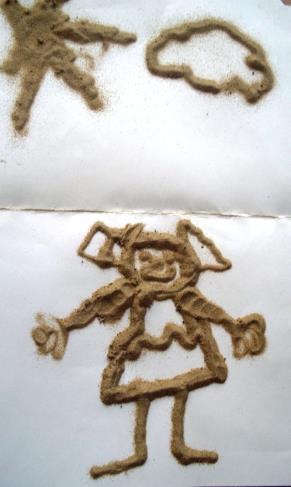 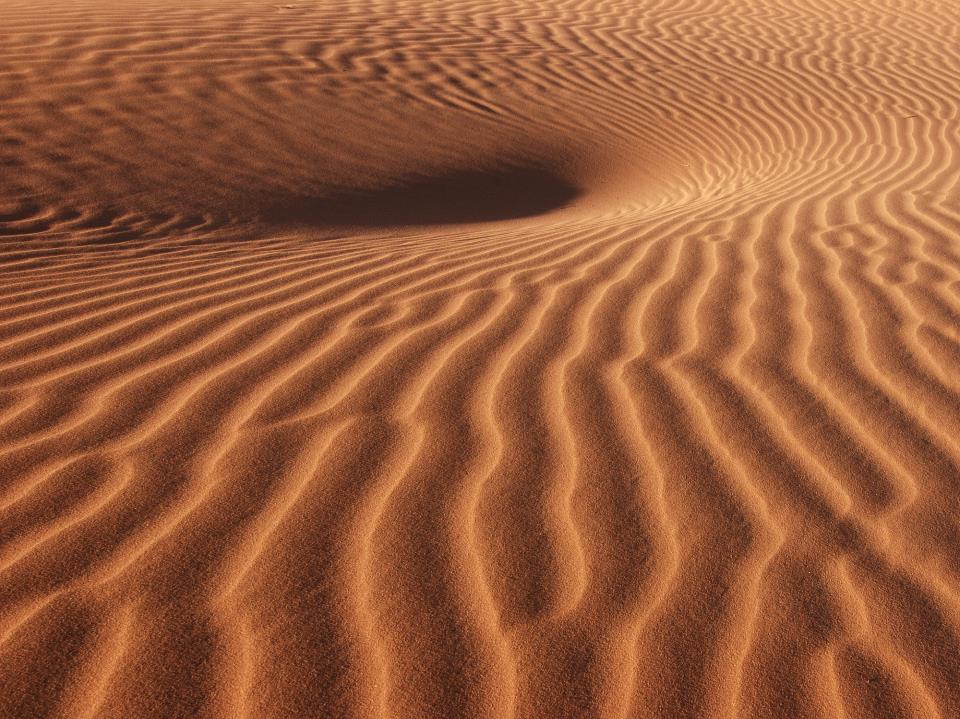 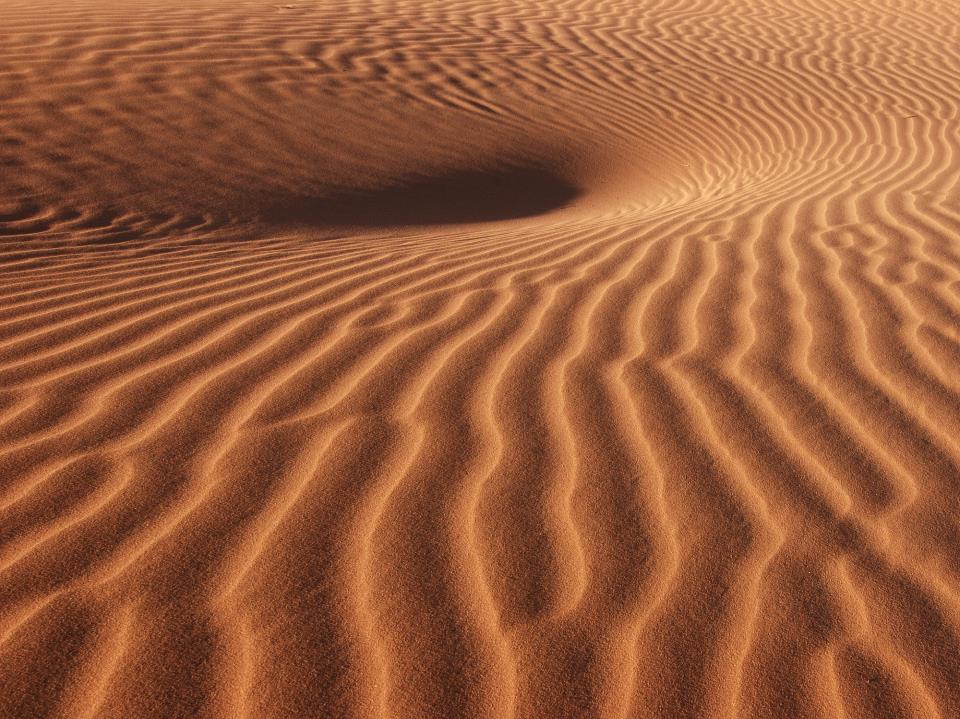 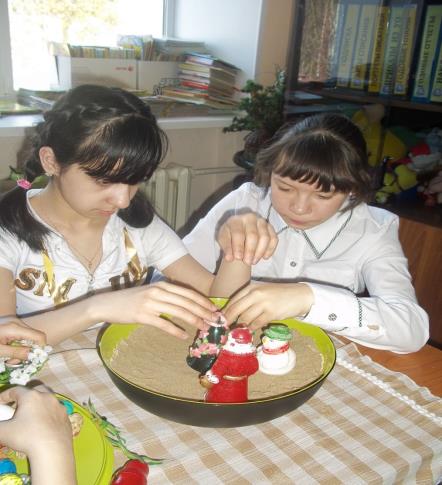 Новогодняя сказка
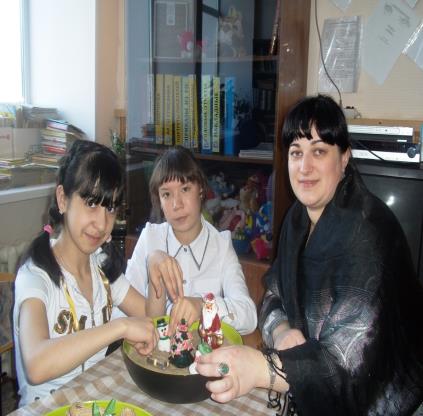 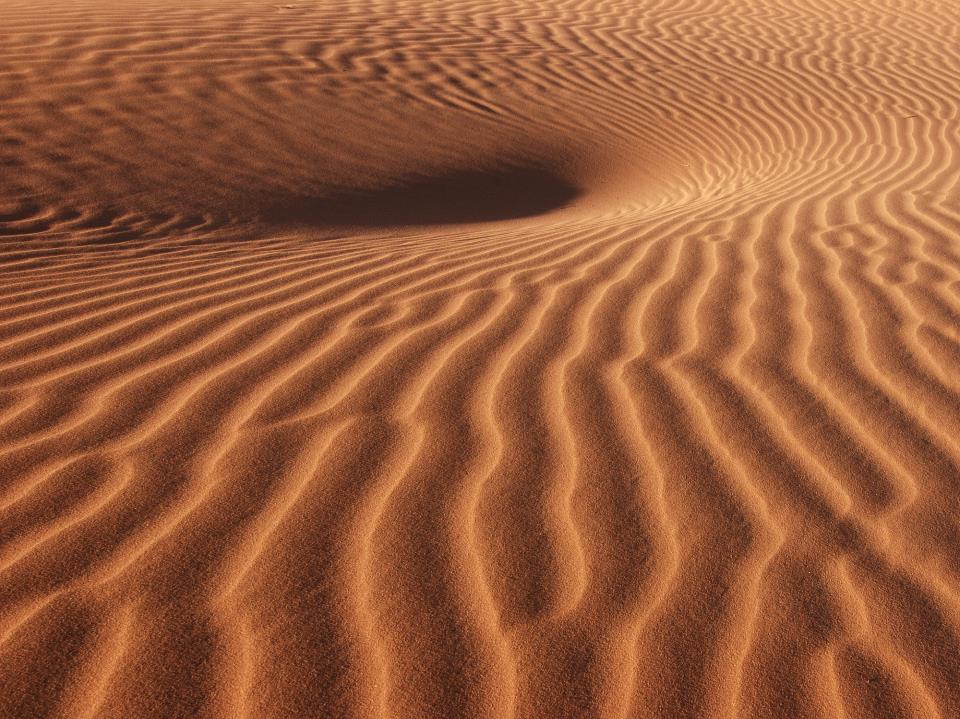 К ДНЮ  СВЯТОГО ВАЛЕНТИНА
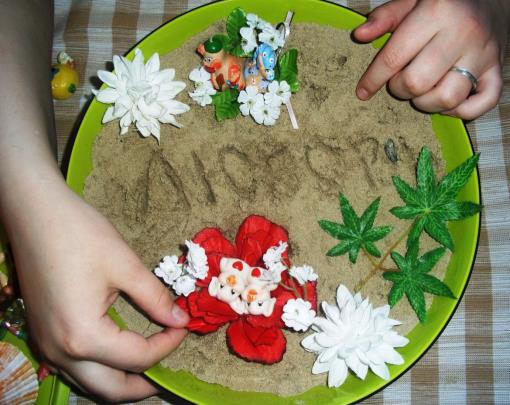 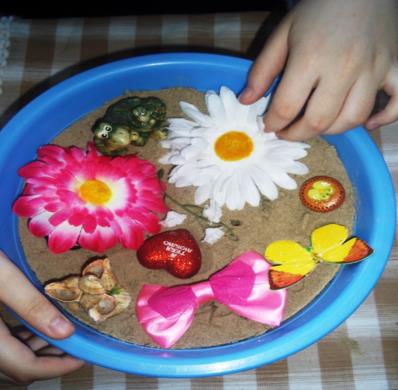 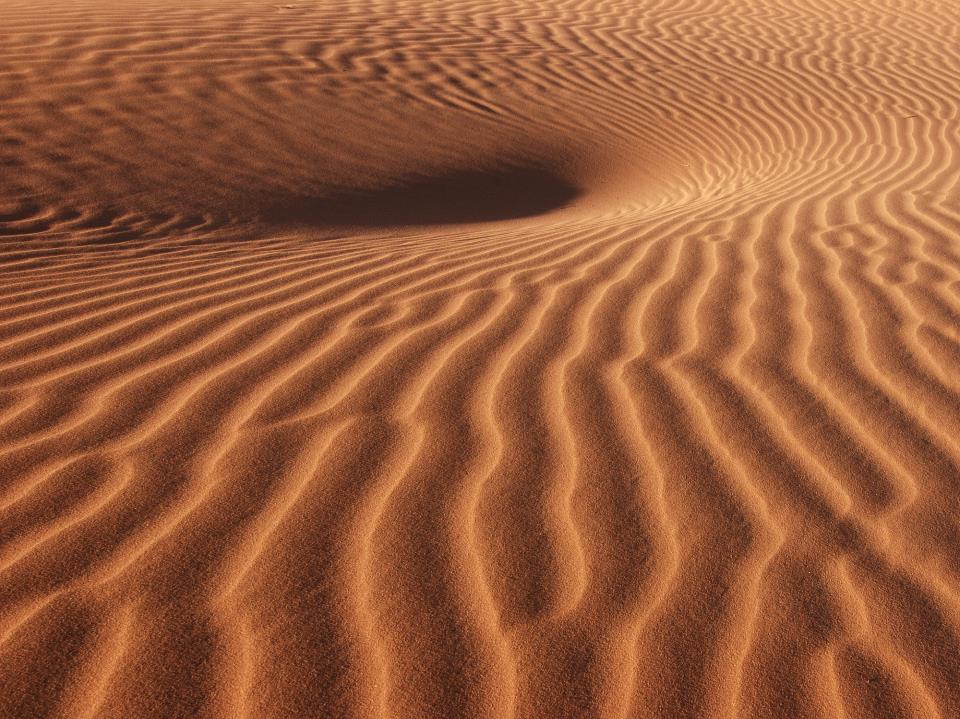 Сказка              «  ДЮЙМОВОЧКА «
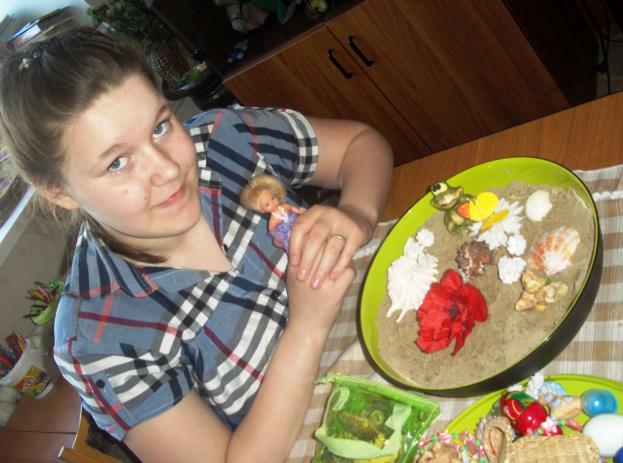 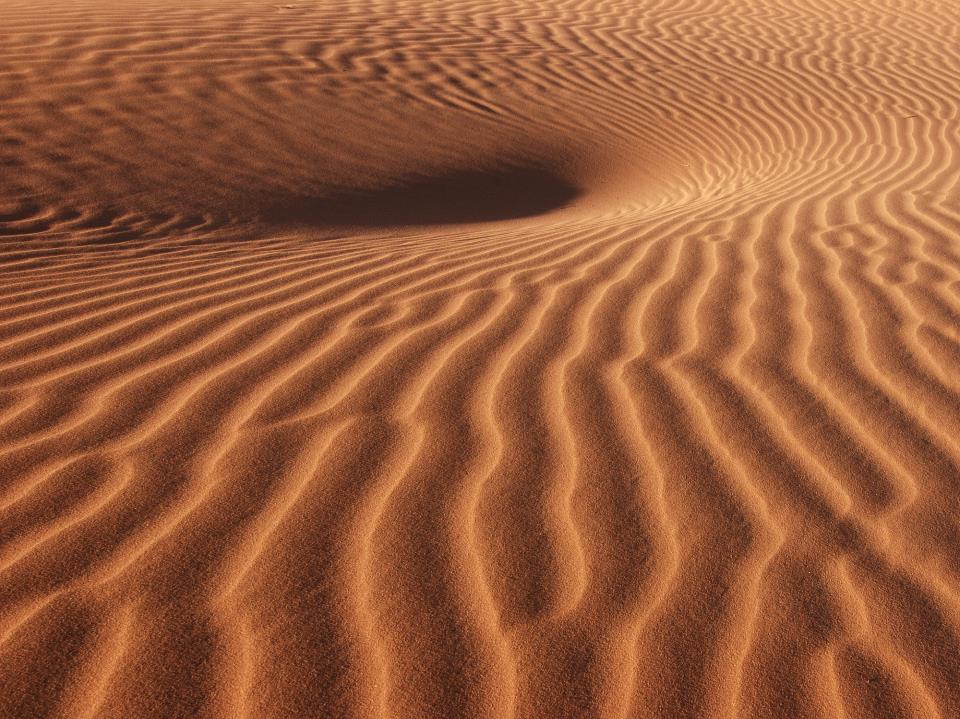 ПАРОВОЗИК ИЗ РОМАШКОВО
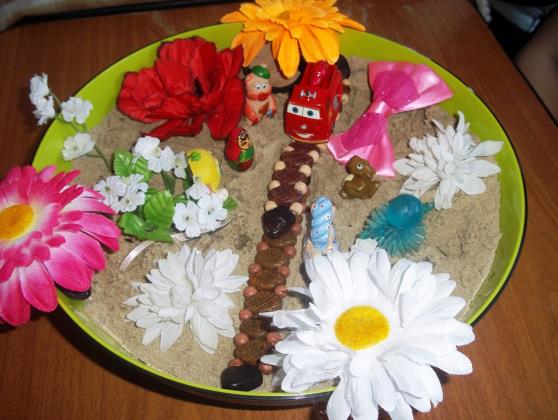 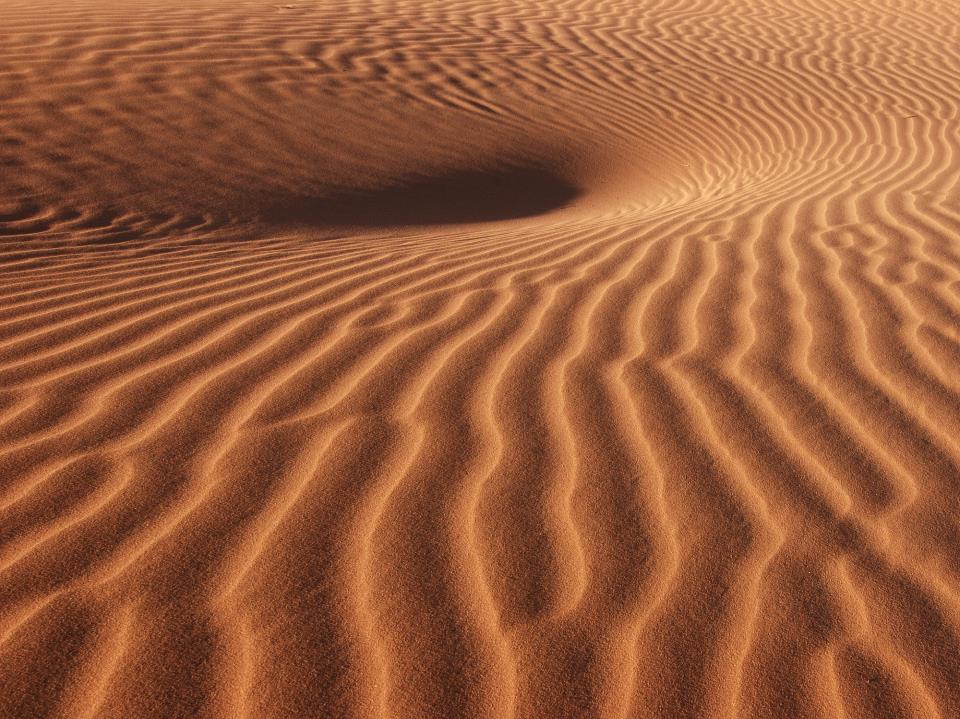 ОСТРОВ   СОКРОВИЩ
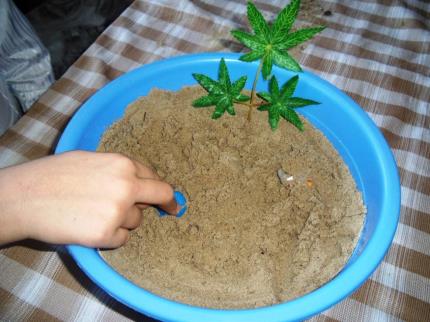 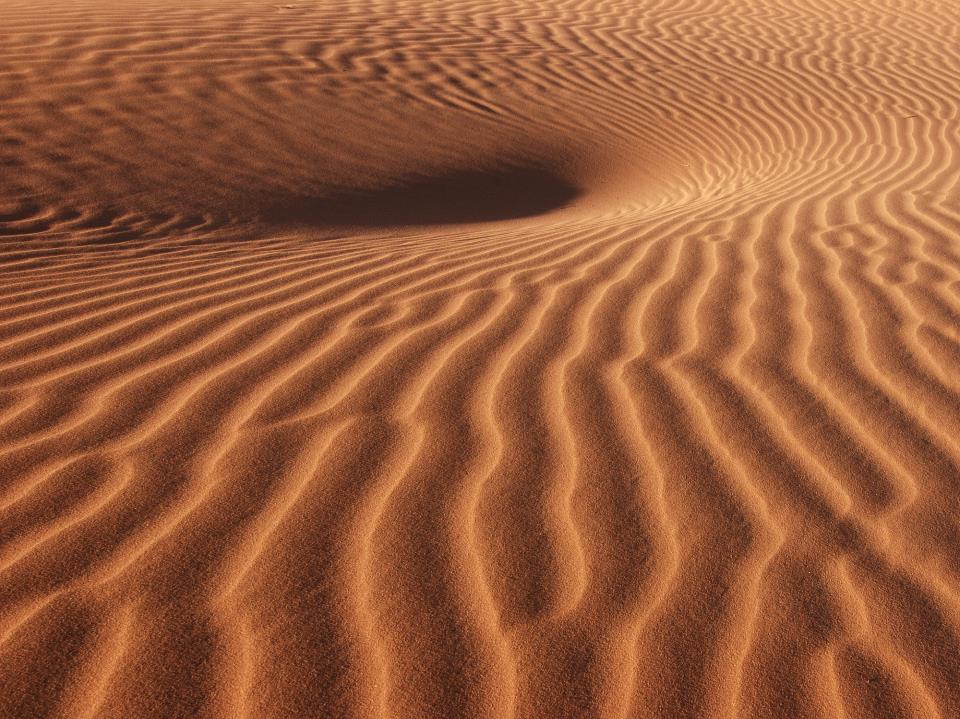 ПОДВОДНОЕ ЦАРСТВО
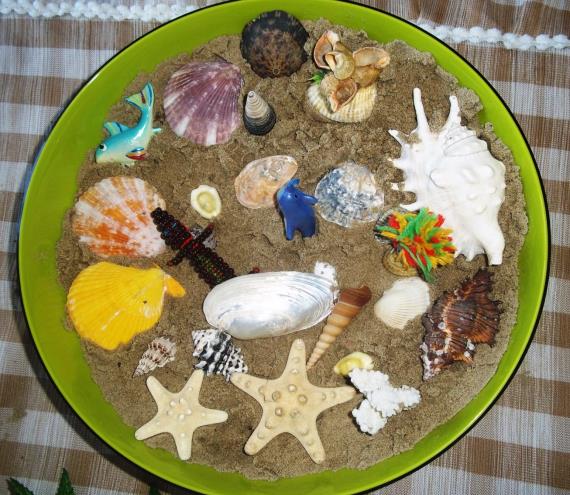 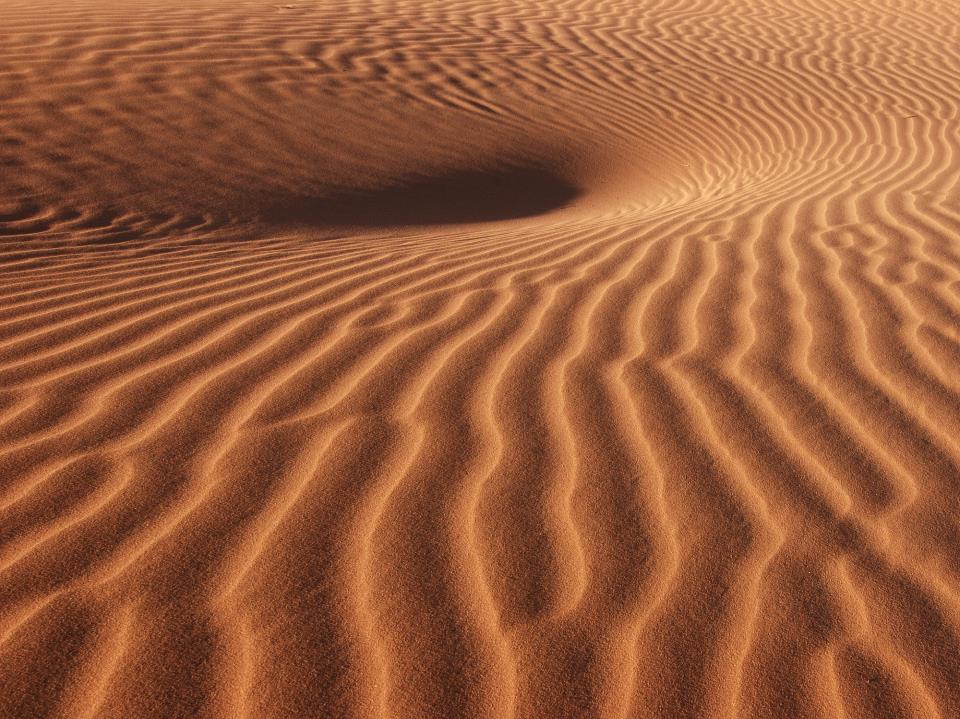 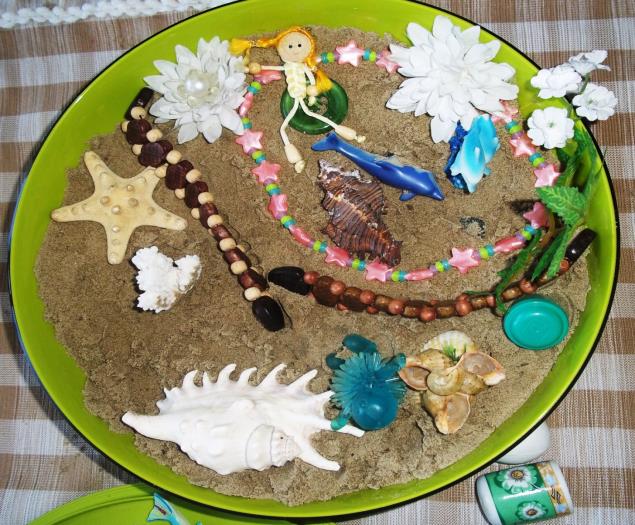 МОЯ МЕЧТА
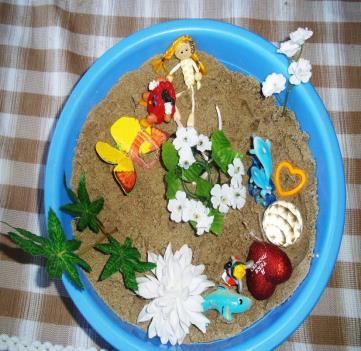 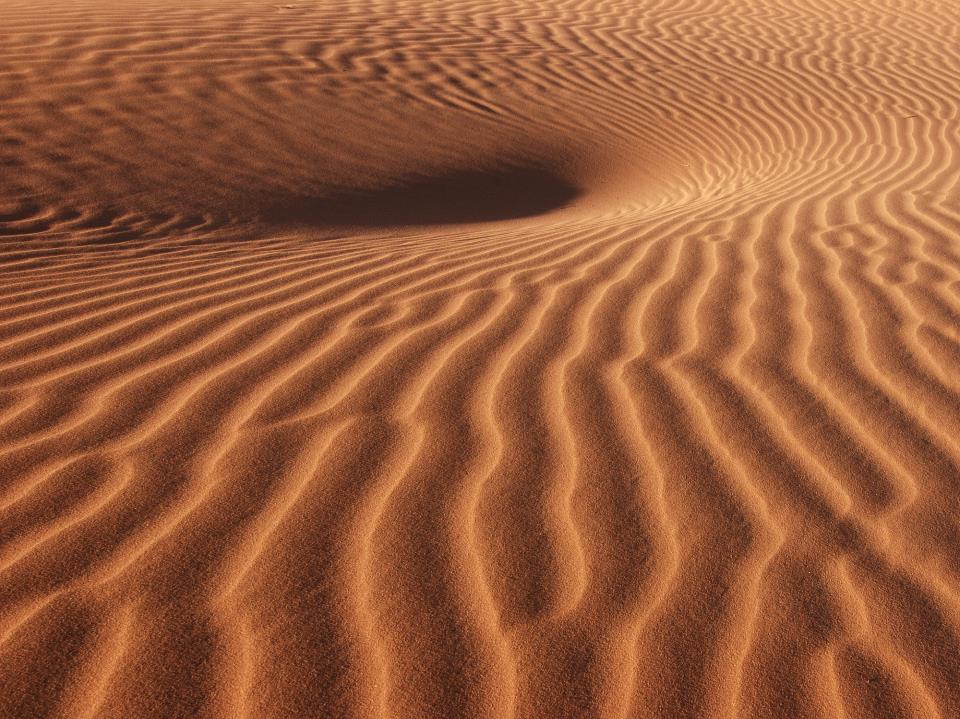 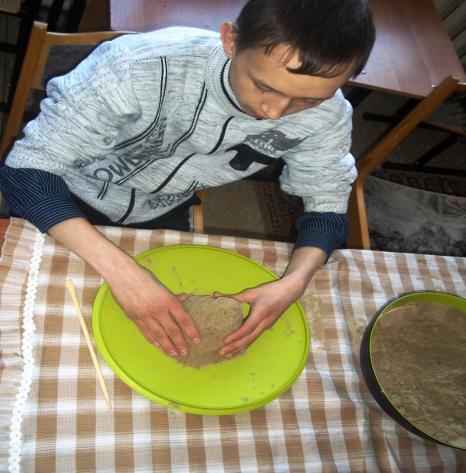 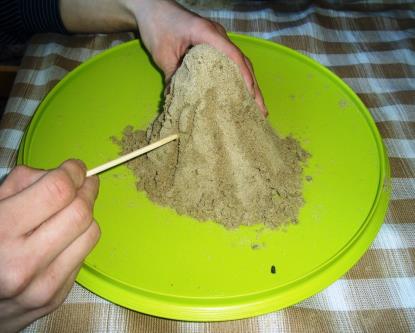 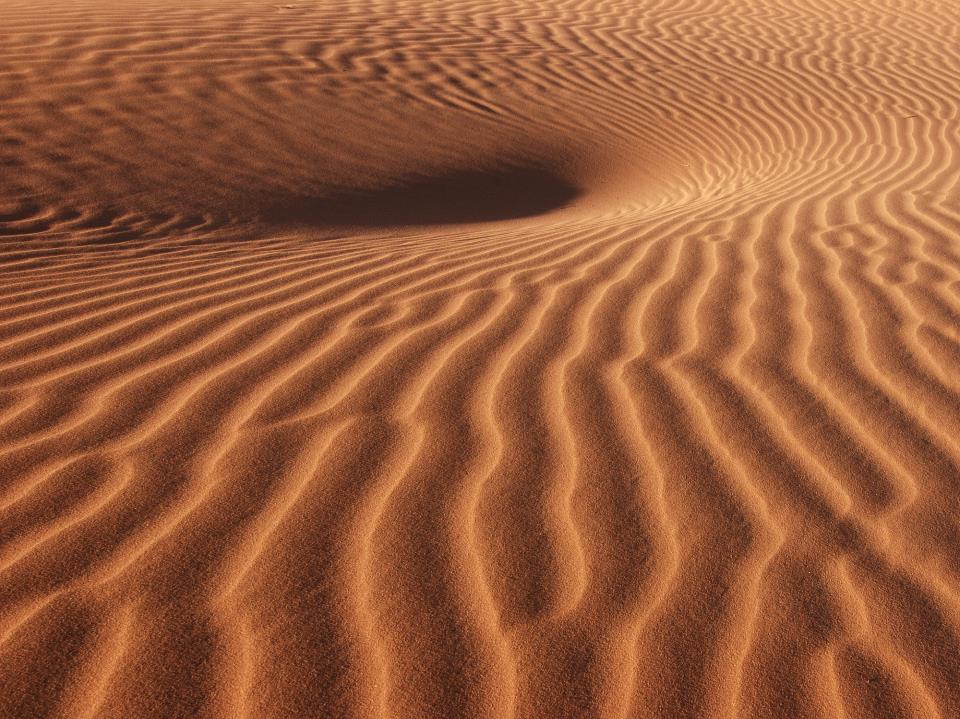 Песочница - прекрасный посредник для установления контакта с ребенком. И если он плохо говорит  и не может рассказать взрослому о своих переживаниях, то в таких играх с песком все становится возможно.
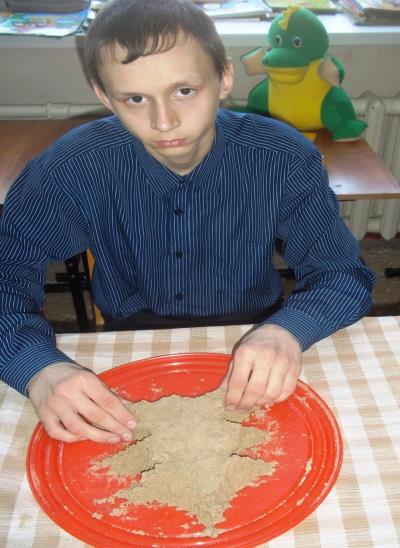 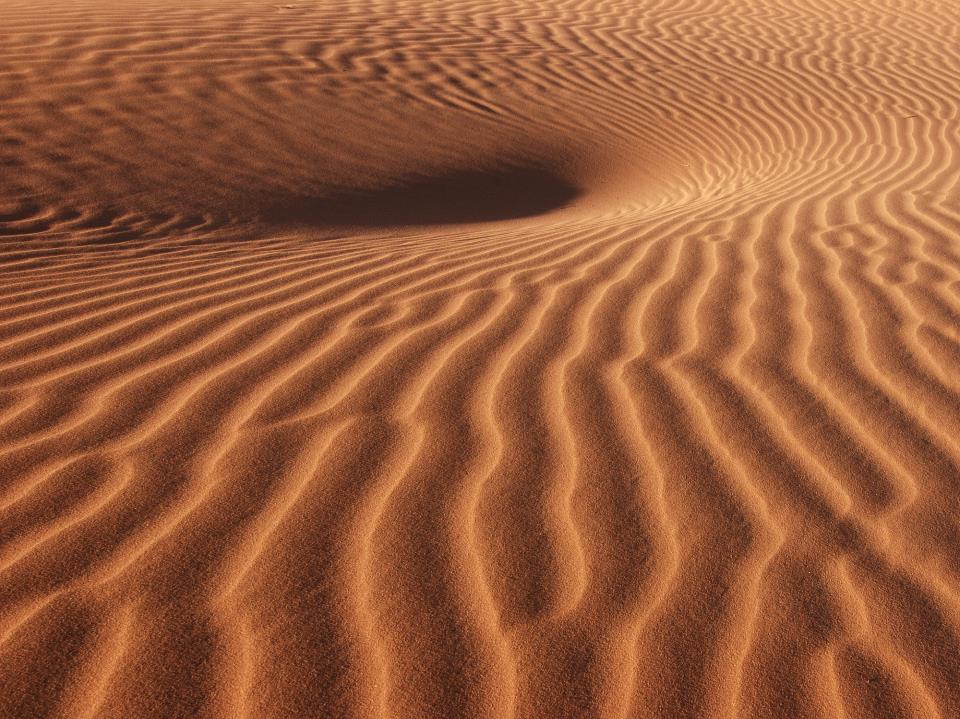 Проигрывая волнующую ситуацию с помощью маленьких фигурок, создавая картину  ребенок раскрывается, и взрослые получают возможность увидеть внутренний мир ребенка в данный момент.
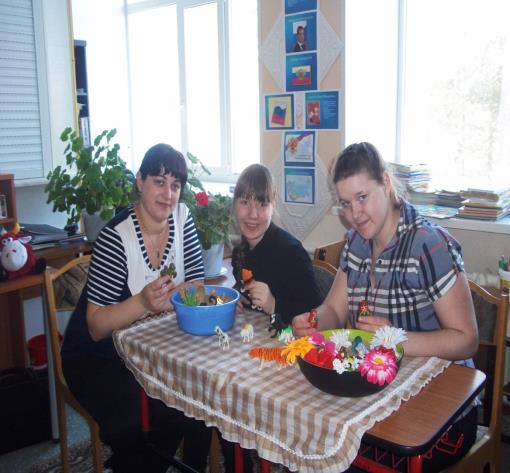 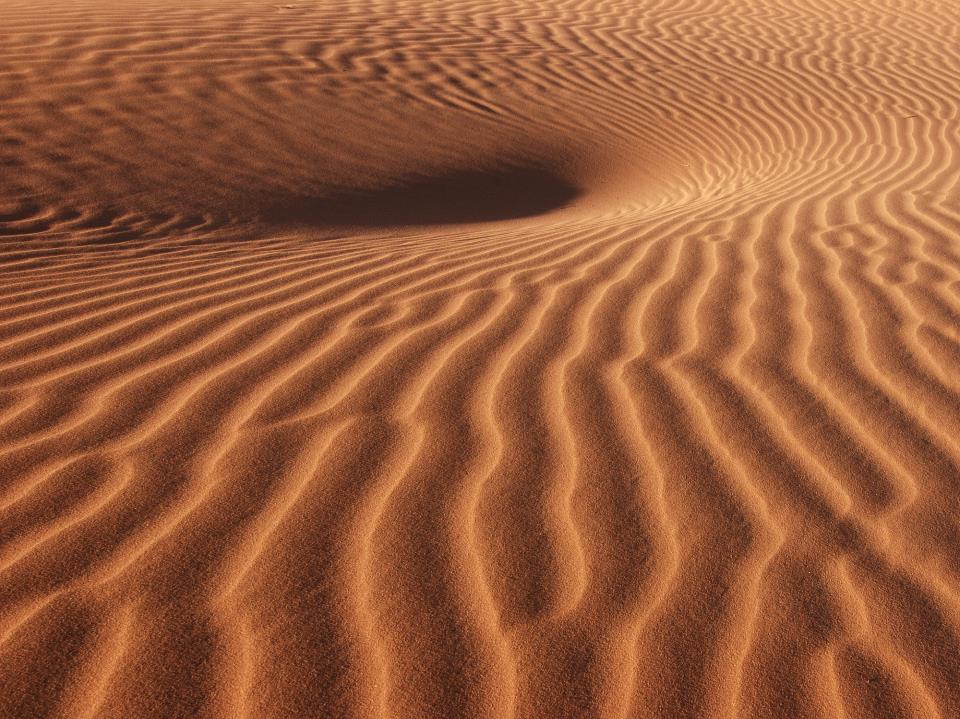 В песочнице создается дополнительный акцент на тактильную чувствительность, «мануальный интеллект» ребенка. Поэтому перенос традиционных обучающих и развивающих заданий в песочницу дает дополнительный эффект. С одной стороны, существенно повышается мотивация ребенка к занятиям, а с другой — более интенсивно и гармонично происходит развитие познавательных процессов.
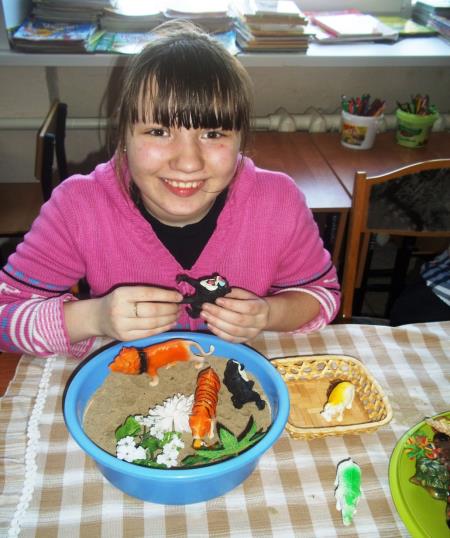 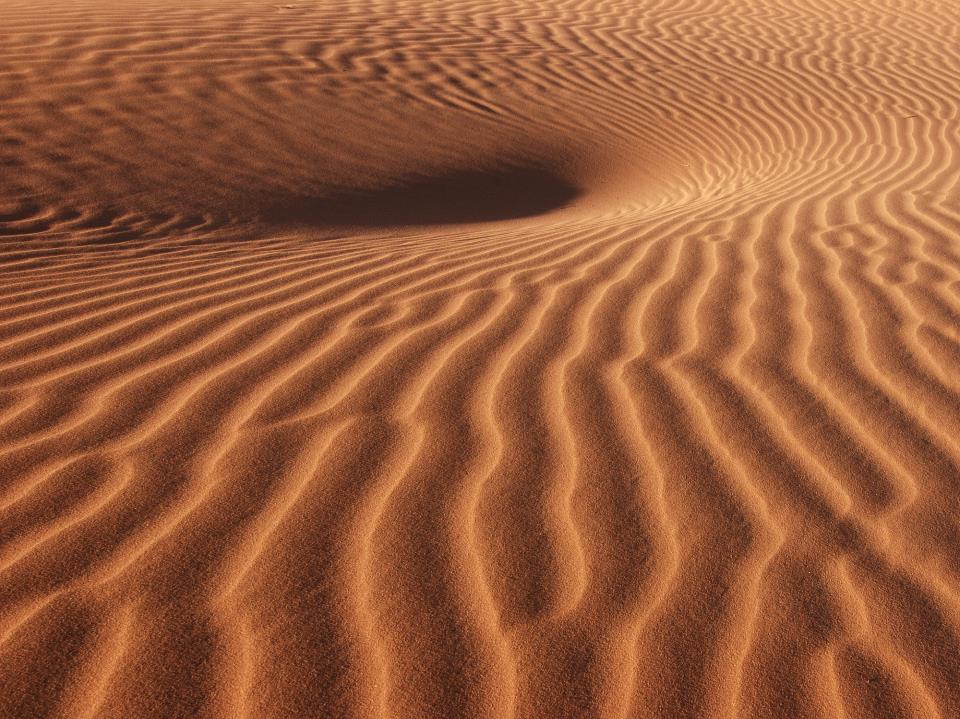 Предварительная   работа
Оборудование

1.Водонепроницаемый деревянный ящик или пластиковый таз, дно и борта которых желательно должны быть синего цвета (дно символизирует воду, а борта — небо). 
2. Песок должен быть желтого или светло-коричневого цвета. Песком заполняется 1/3 ящика. Перед использованием песок должен быть просеян, промыт и обеззаражен — его нужно прокалить или прокварцевать. 
3. Набор игрового материала (хранится в пластиковых контейнерах с отверстиями).
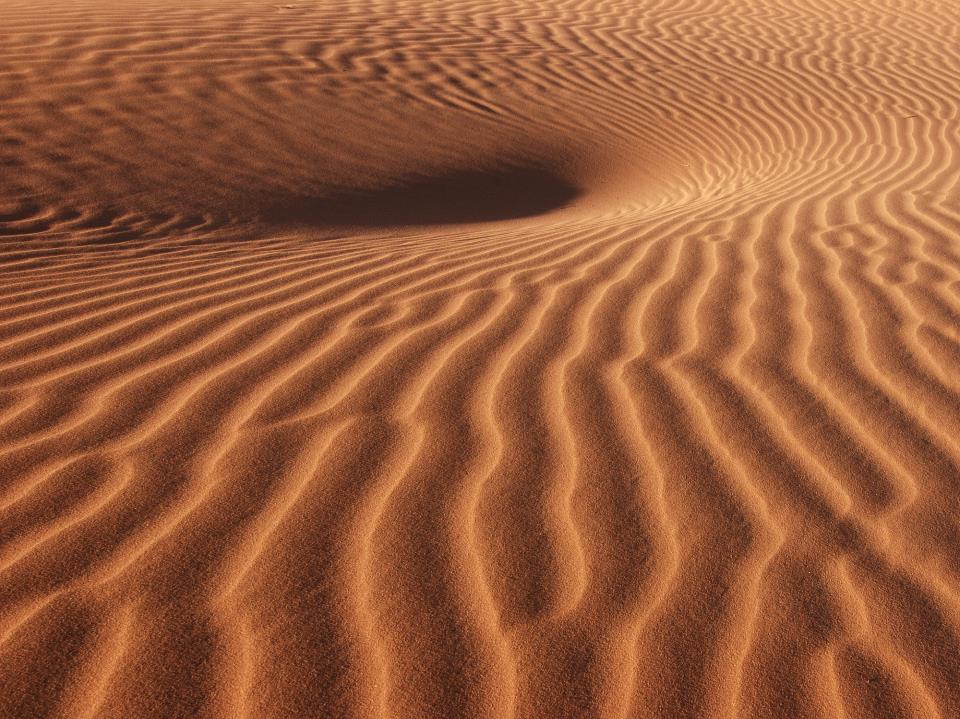 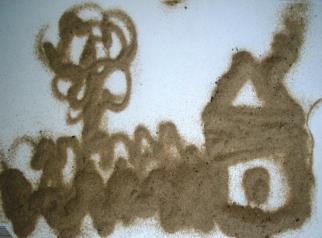 Песок — мирная страна. Можно строить и чудить, Можно много сотворить: Горы, реки и моря, Чтобы жизнь вокруг была!
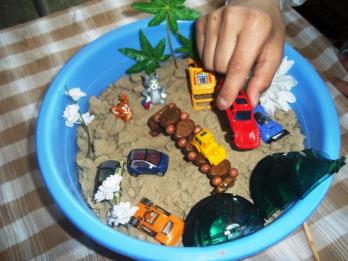 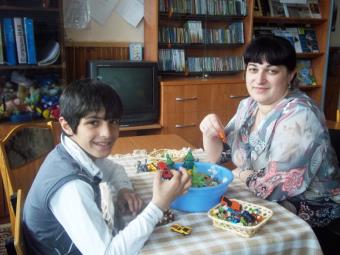 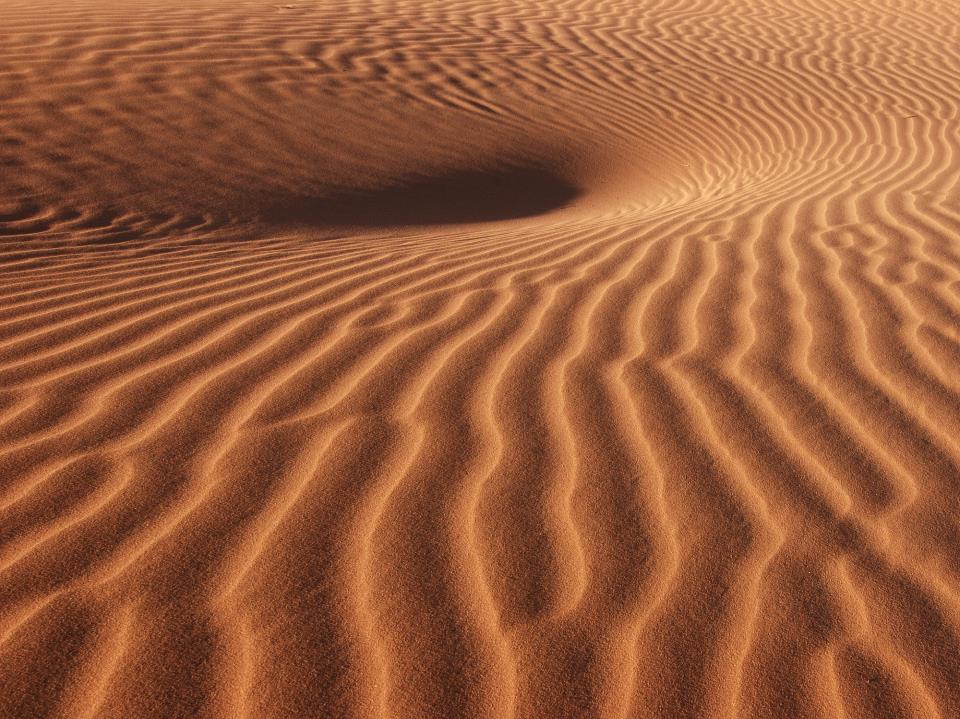 Спасибо за внимание!
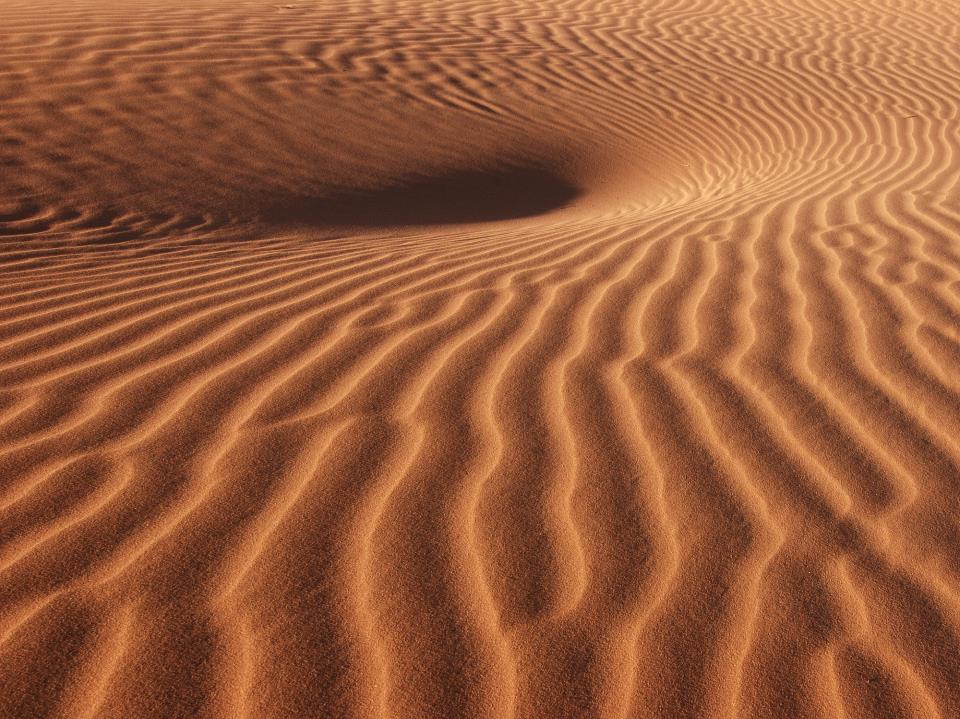 Библиография

Зинкевич-Евстегнеева Т.Д. Психотерапия зависимостей. Метод сказкотерапии. - СПб.:Речь, 2010. - 176 с.

Грабенко Т.М., Зинкевич-Евстигнеева Т.Д. Чудеса на песке. Песочная игротерапия. – СПб.: Институт специальной педагогики и психологии, 1998 г, – 50 с.

Киселева М.В. Арт-терапия в работе с детьми: Руководство для детских   психологов, педагогов, врачей и специалистов, работающих с детьми. – СПб.: Речь, 2006. – 160 с.

Копытин А.И., Свистовская Е.Е. Руководство по детско-подростковой и семейной арт-терапии. – СПб.: Речь, 2010. - 256 с.

Сачкович Н.А. Технология игры в песок. Игры на мосту. СПб.: Речь, 2008. - 176 с.

Эль Г.Н. Человек, играющий в песок. Динамичная песочная терапия. – СПб.: Речь, 2010. – 2008.

7.    Интернет-ресурсы. Материал из Википедии — свободной энциклопедии. Песочная терапия.